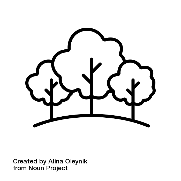 Ecosystems Knowledge Organiser
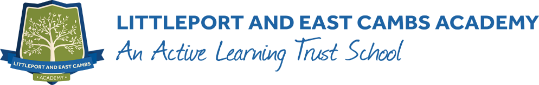 HOTS question: Should we be allowed to exploit ecosystems to benefit humans?
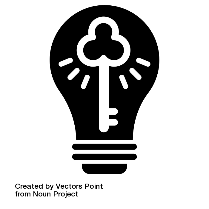 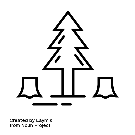 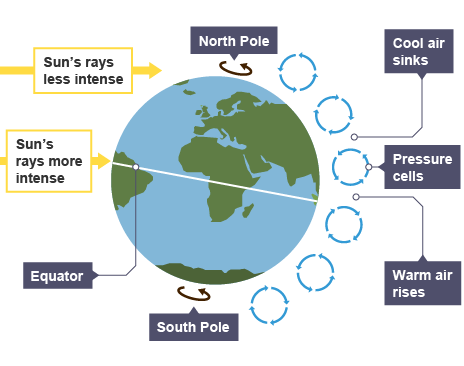 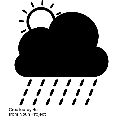 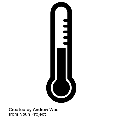